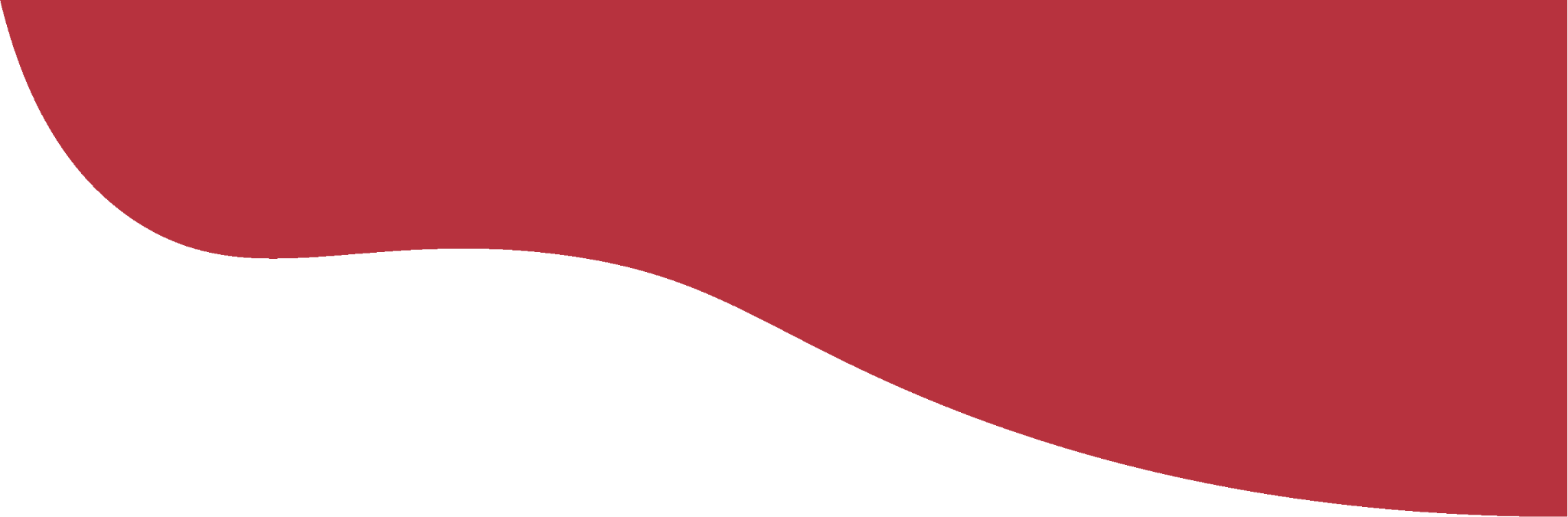 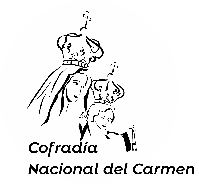 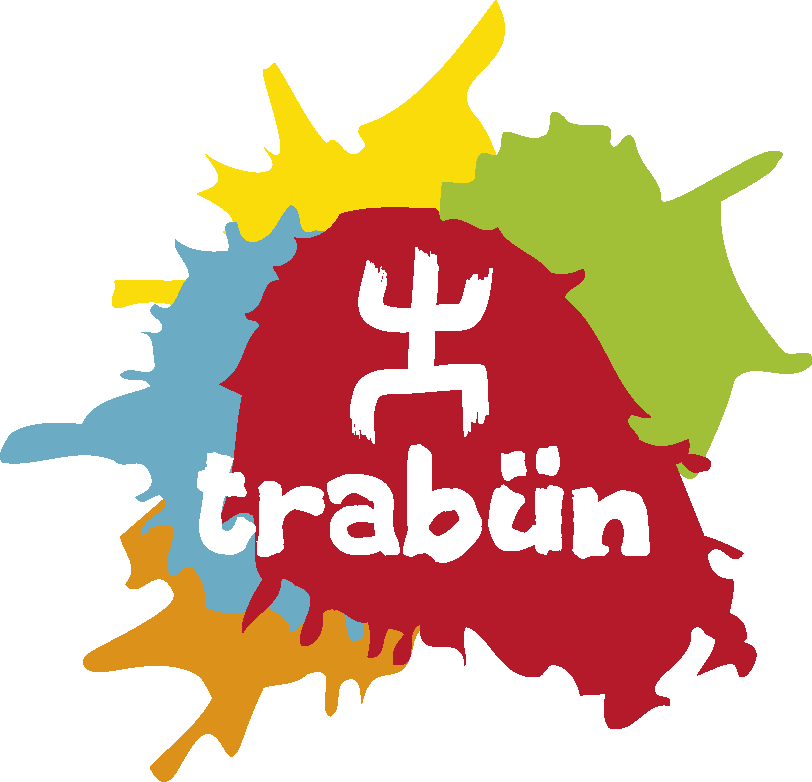 Un lugar para la Reina de Chile
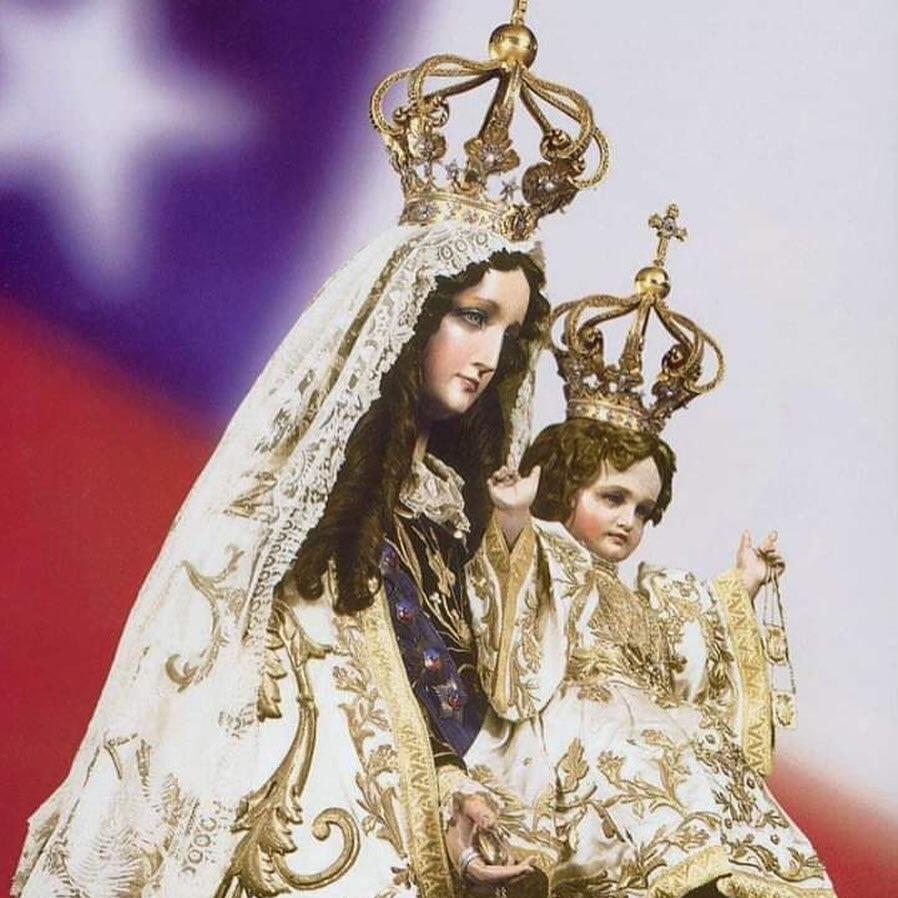 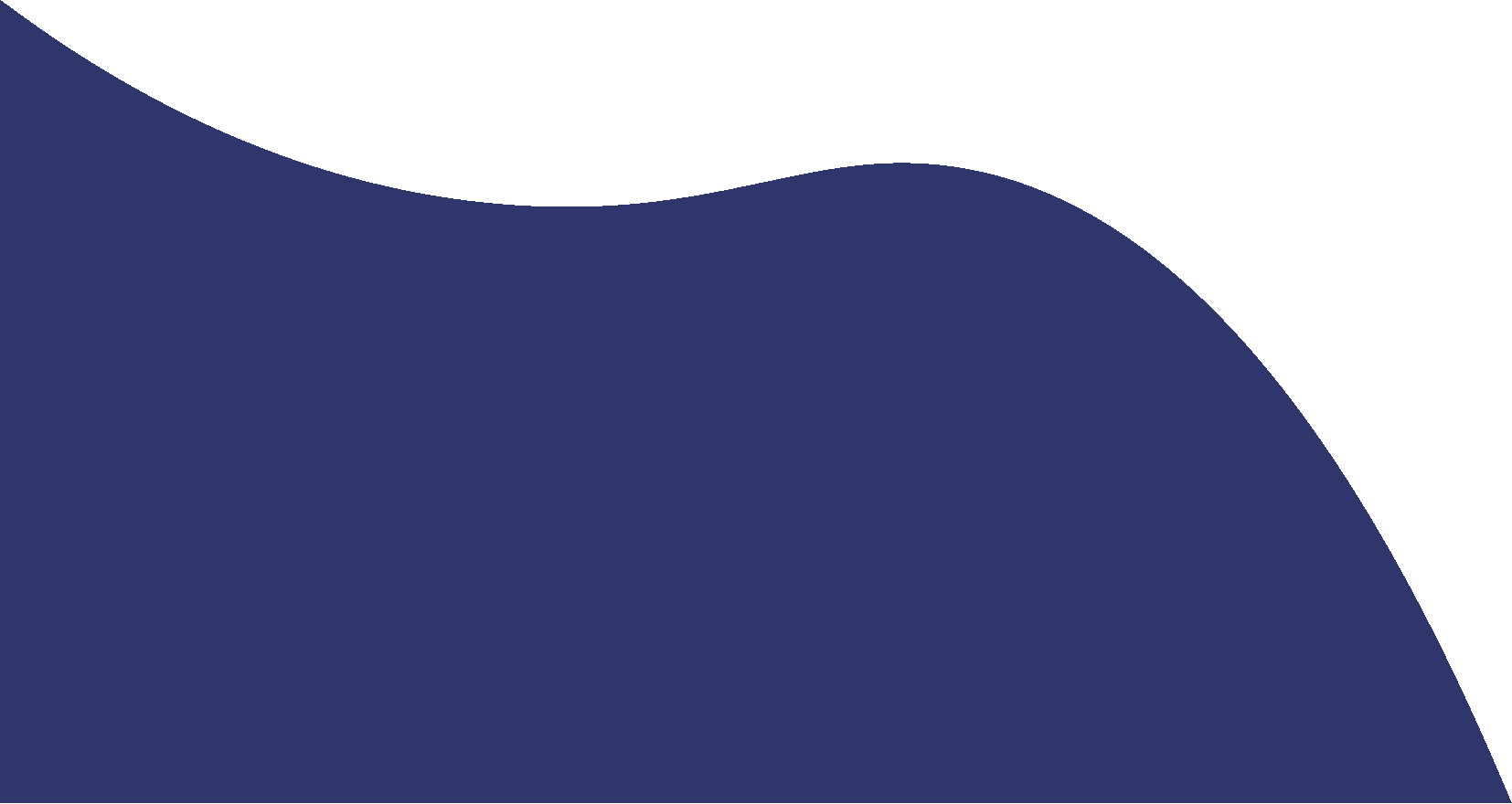 I y IV medio
Oración
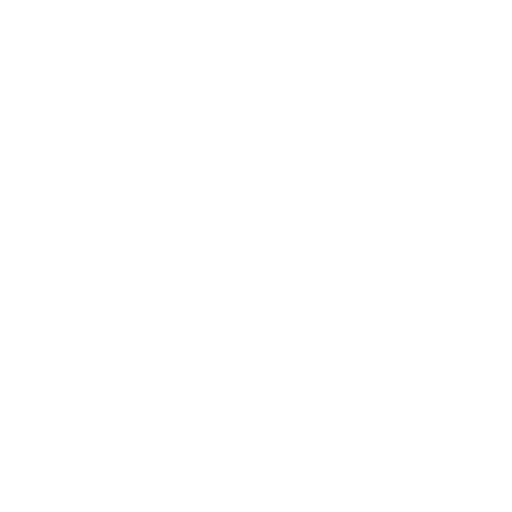 Avemaría
Dios te salve, María, 
llena eres de gracia;
el Señor es contigo.
Bendita Tú eres 
entre todas las mujeres,
y bendito es el fruto de tu vientre, Jesús. 
Santa María, Madre de Dios,
ruega por nosotros, pecadores,
ahora y en la hora de nuestra muerte. Amén
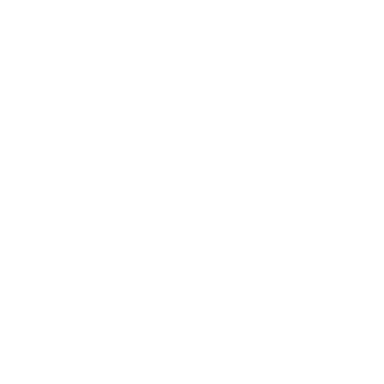 ¿Para qué se construyen?
1
¿Para qué se construyen los estadios de fútbol?
2
¿Para qué se construyen los restaurantes de comida rápida?
3
¿Para qué se construyen los aeropuertos?
Meta de la clase
¿Por qué creen que en Chile se han construido
templos en honor a la Virgen María?
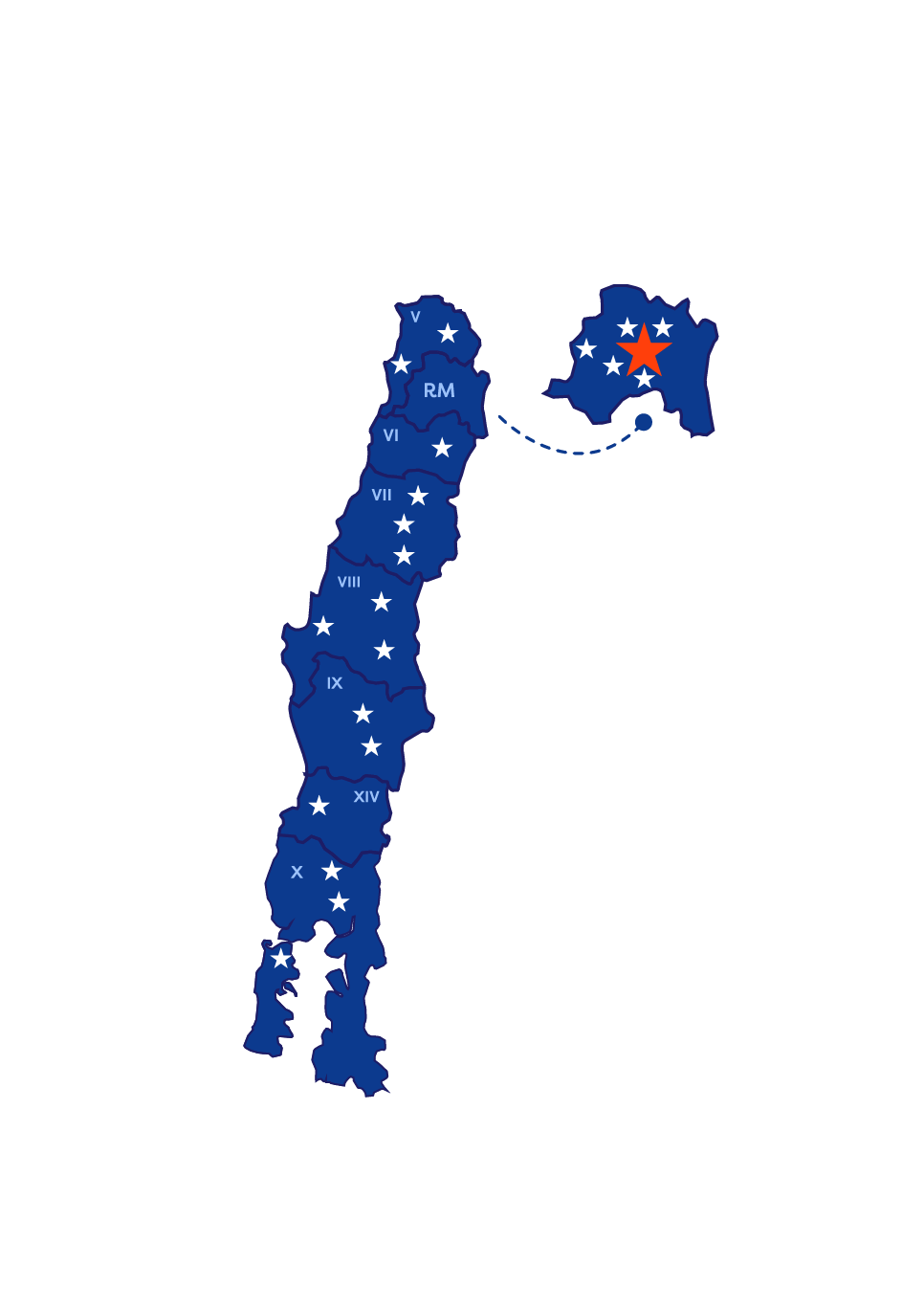 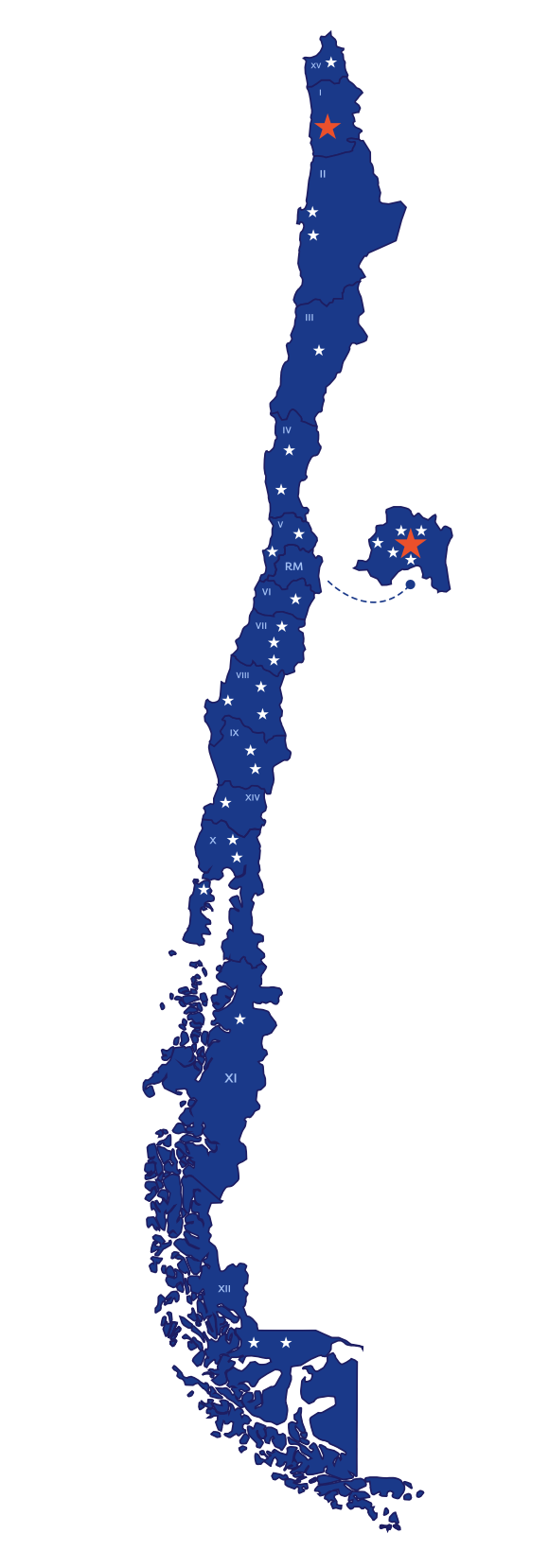 Título de la Provocación
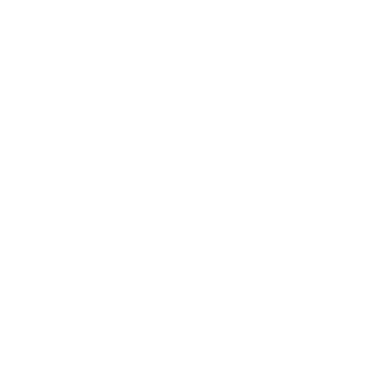 Templos marianos en Chile
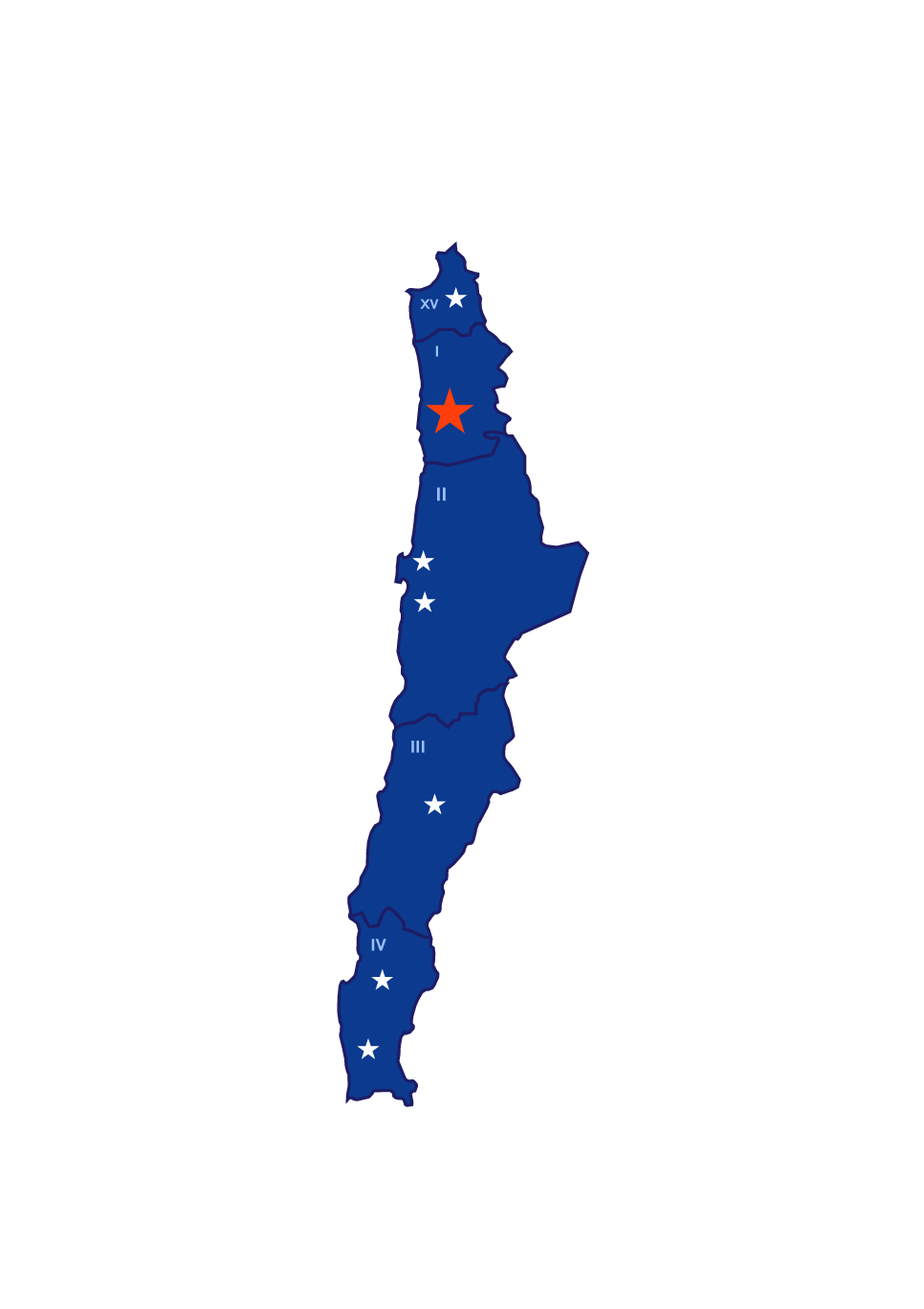 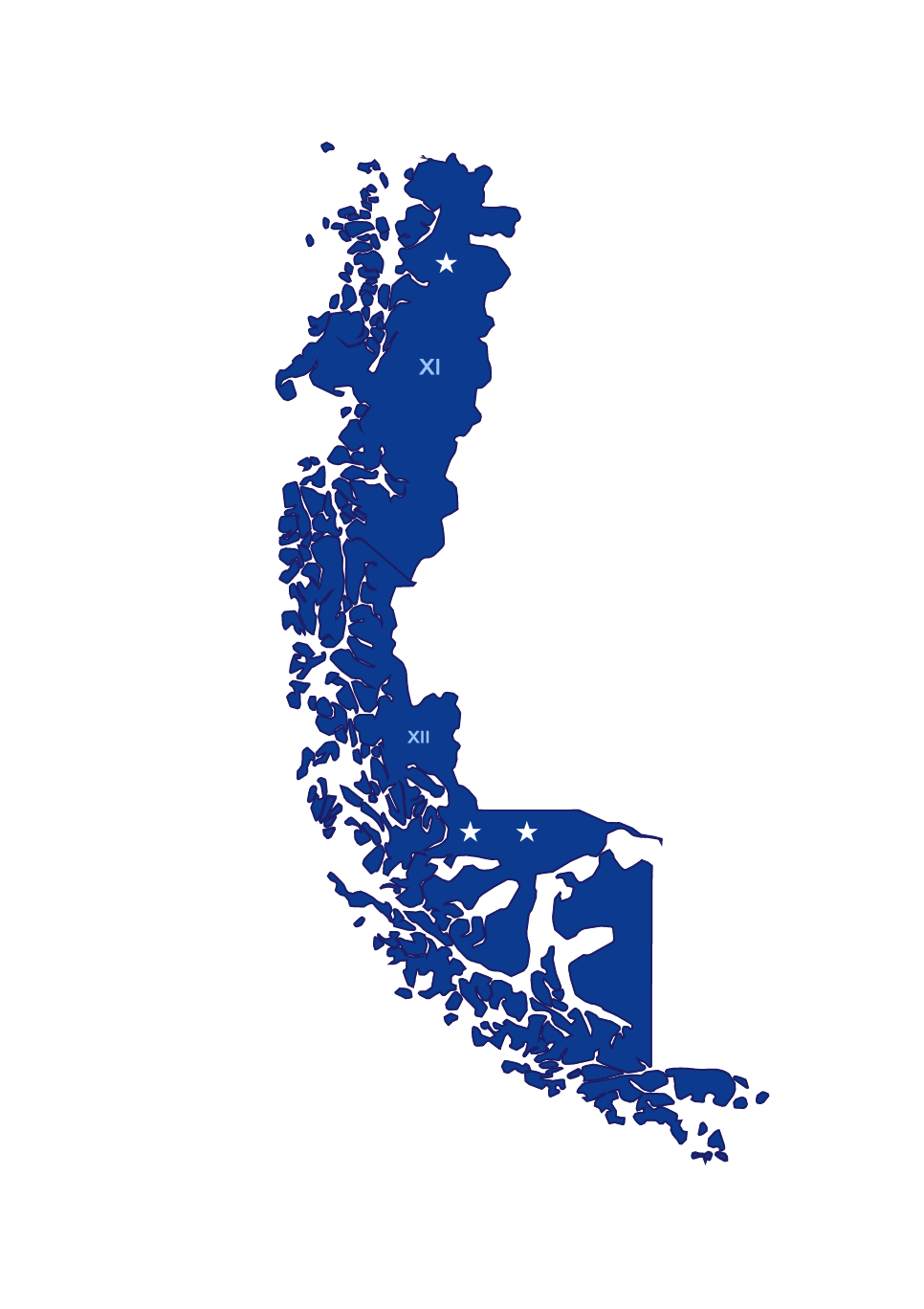 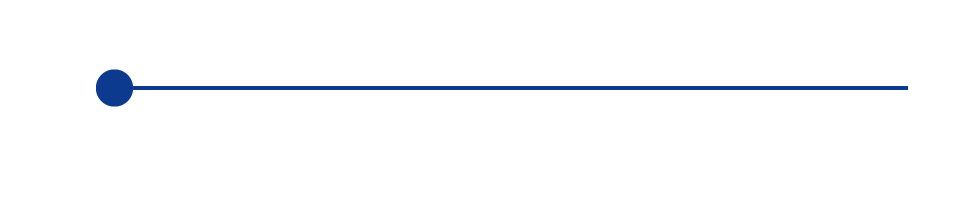 Reflexionemos
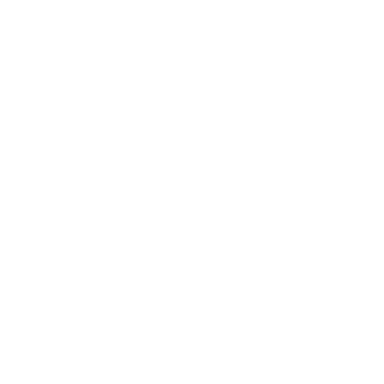 Reflexionemos
¿Qué templo dedicado a la Virgen conocen ustedes?
¿Por qué creen que la I Región y la Región Metropolitana aparecen destacadas?
Título de la Provocación
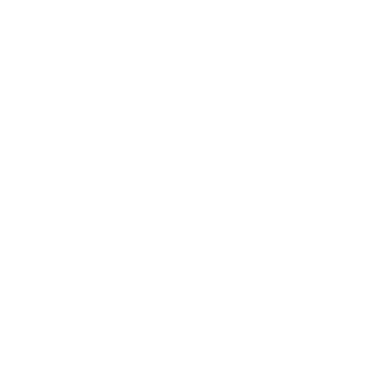 Templo Votivo de Maipú
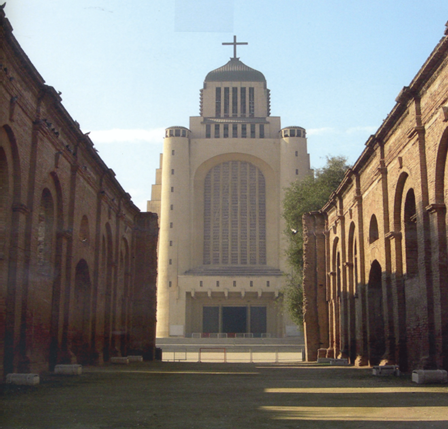 Santuario Nacional de Maipu, Santiago.
Título de la Provocación
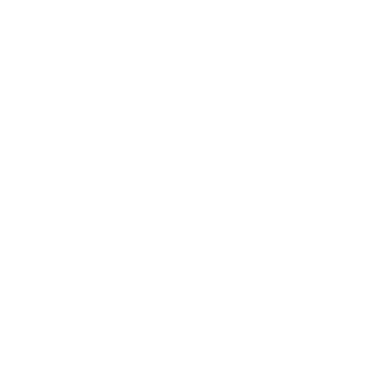 Parroquia El Sagrario
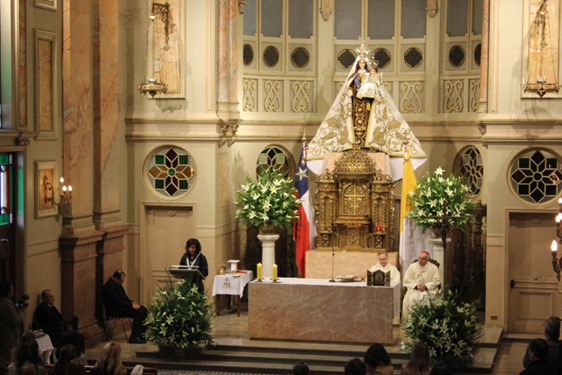 Santuario Plaza de Armas, Santiago.
Título de la Provocación
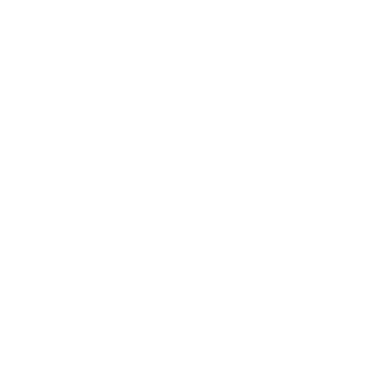 La Tirana
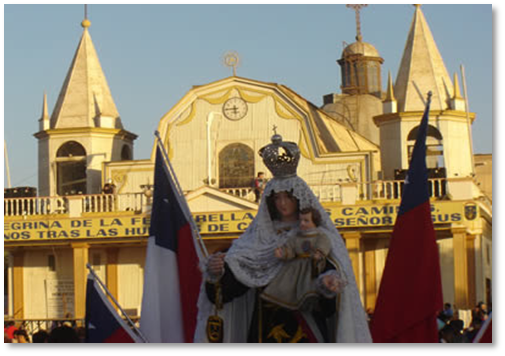 Santuario de Nuestra Señora Del Carmen, Iquique.
https://www.youtube.com/watch?v=ZX4SMwP4ARQ
Reflexionemos
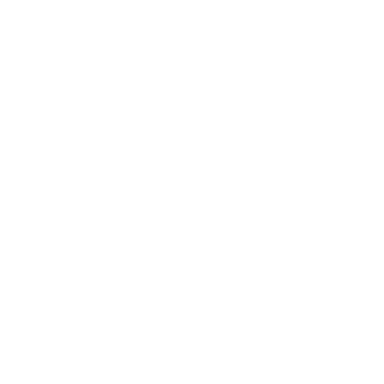 Reflexionemos
¿Qué les ha llamado la atención del video? ¿Por qué?
¿Cuándo creen que se celebra esta gran fiesta en la Tirana, en medio de la Pampa del Tamarugal? ¿Cuál es su motivo?
¿Por qué creen que tanta gente acude a La Tirana a visitar a la Virgen? ¿Qué creen que los mueve?
¿Por qué creen que se visten con sus trajes y bailan en su honor? ¿Qué quieren expresar con ello?
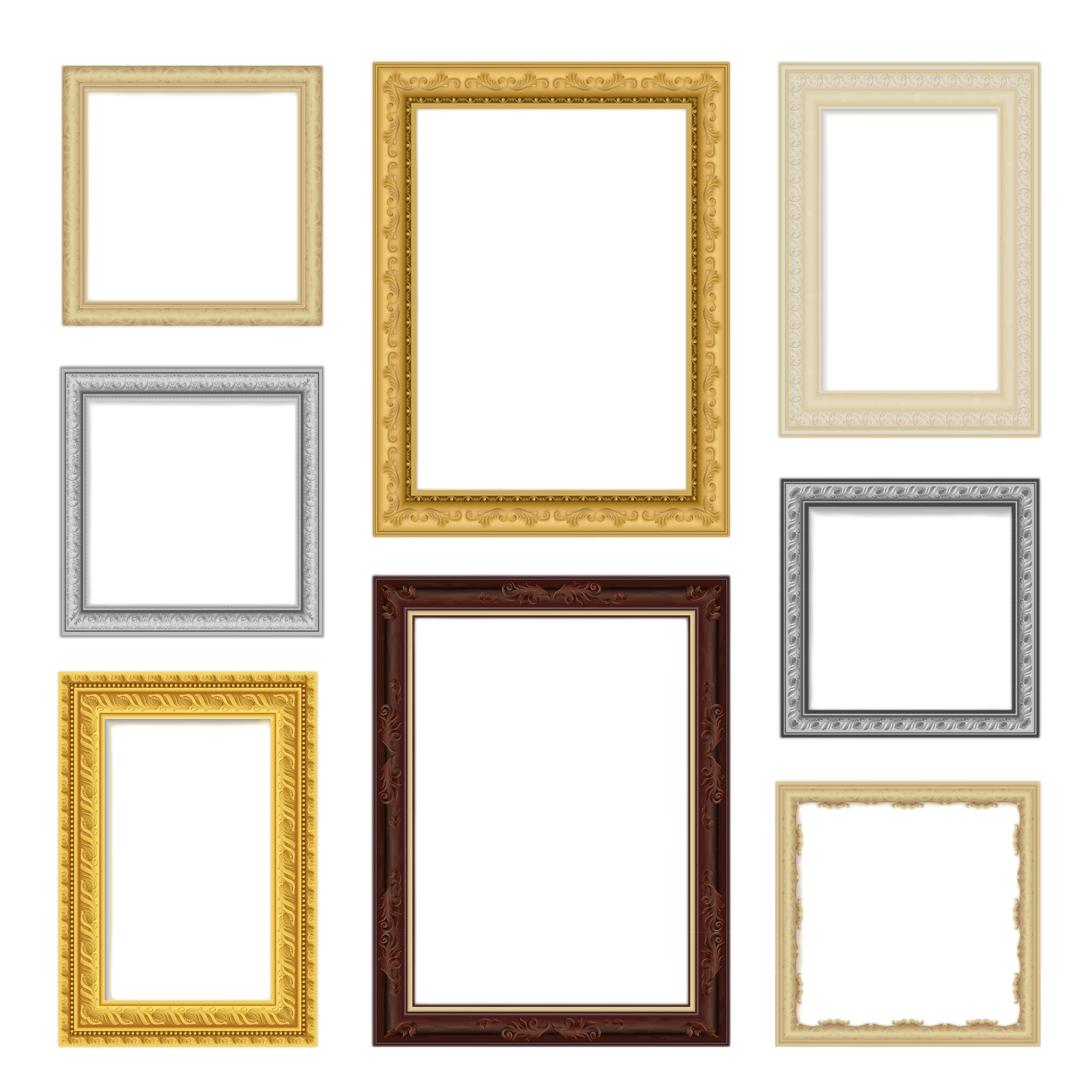 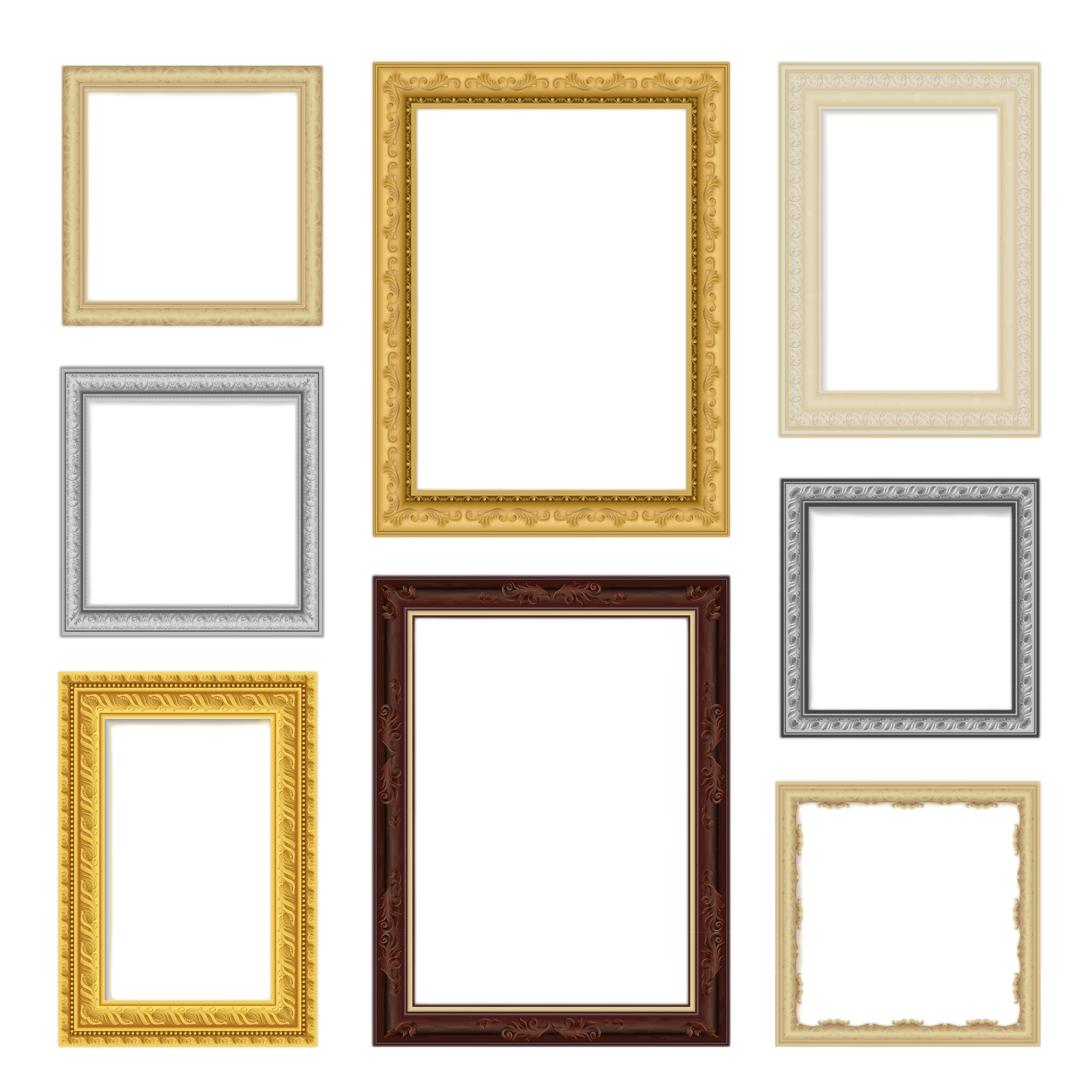 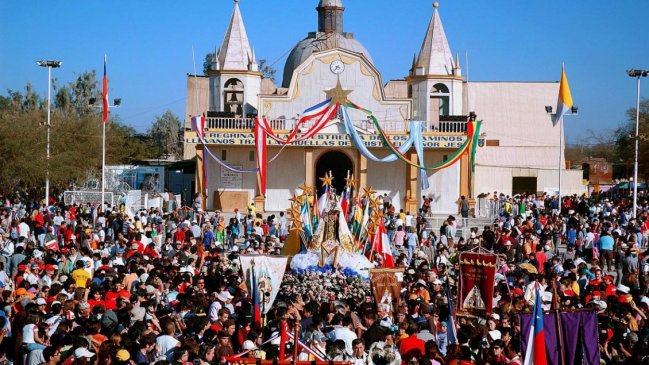 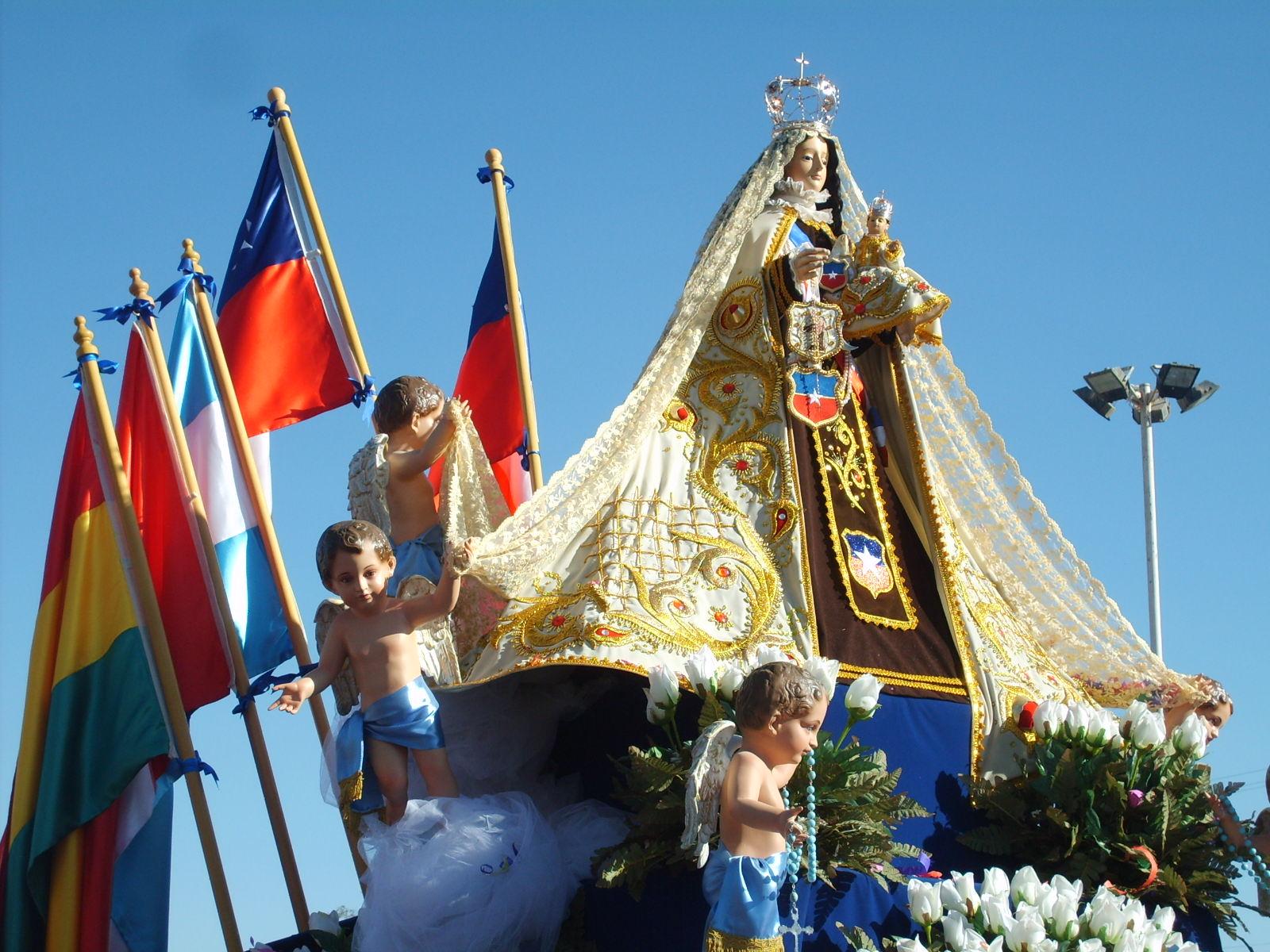 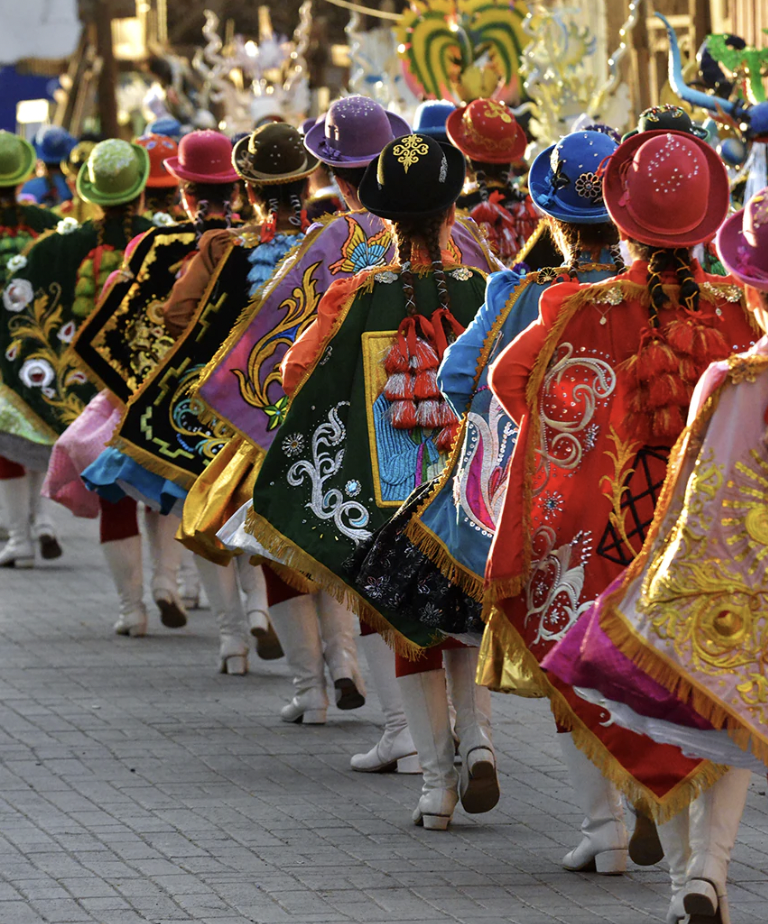 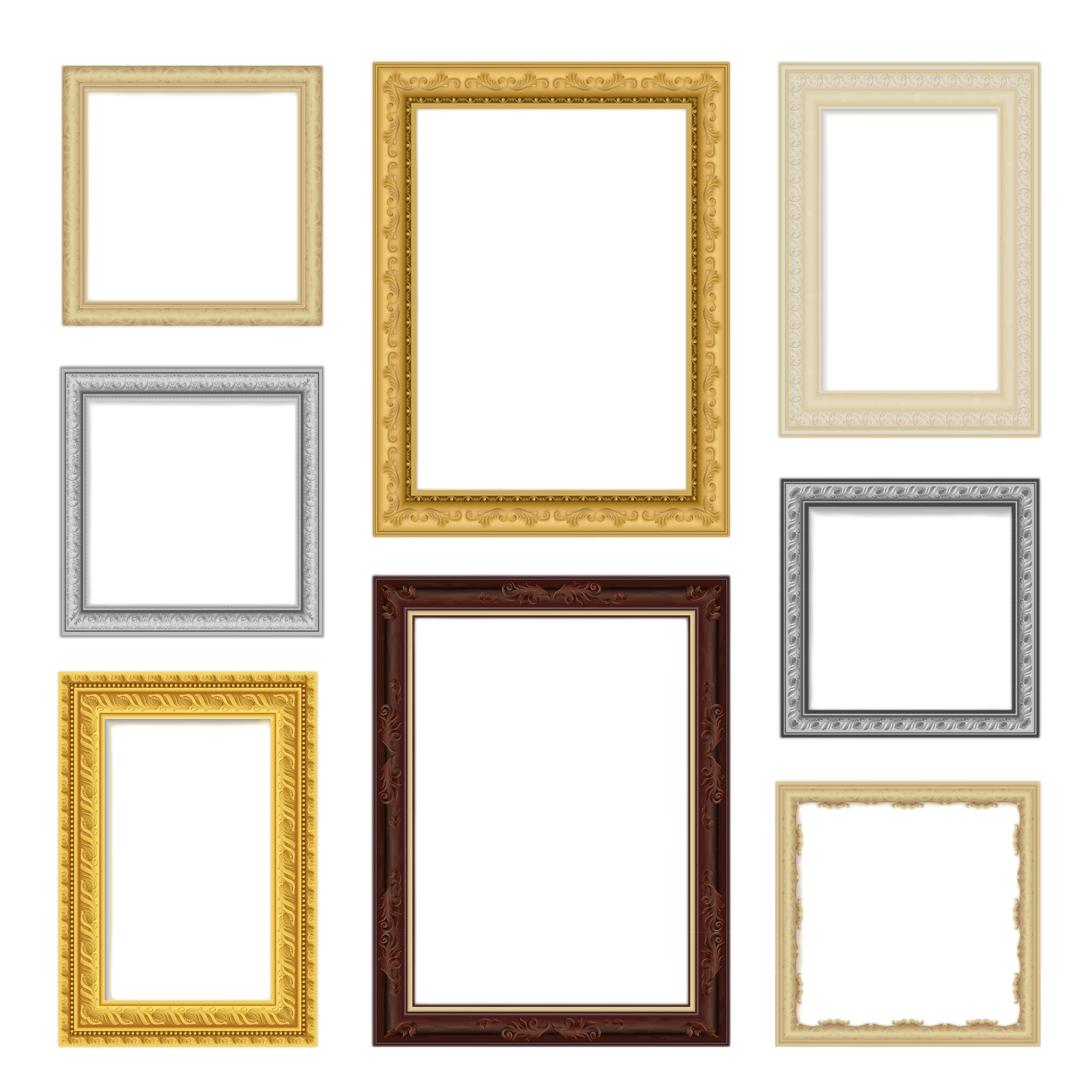 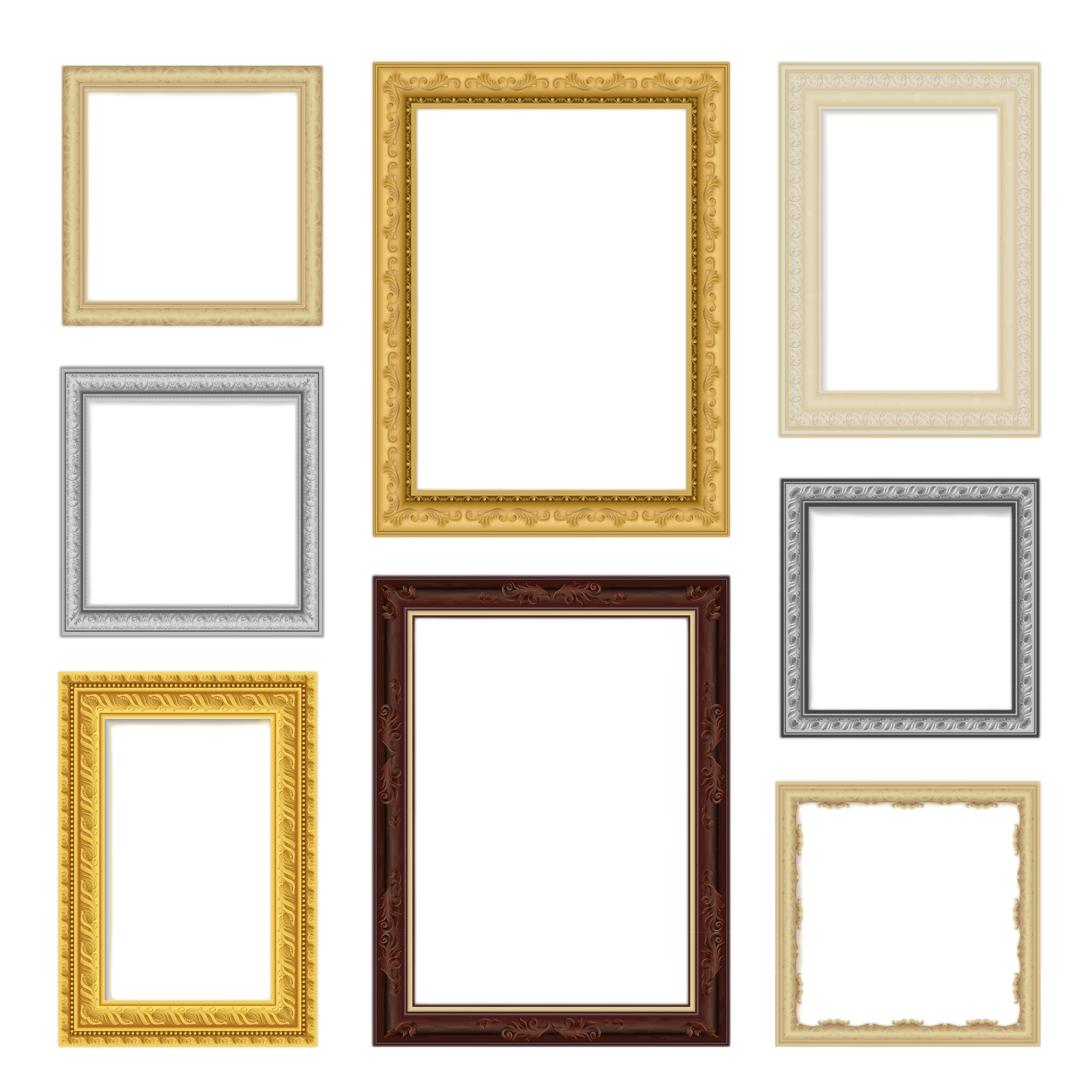 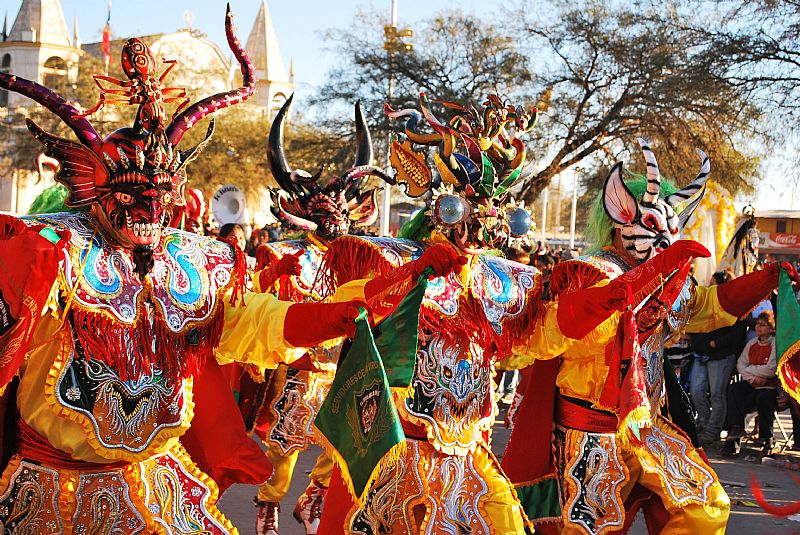 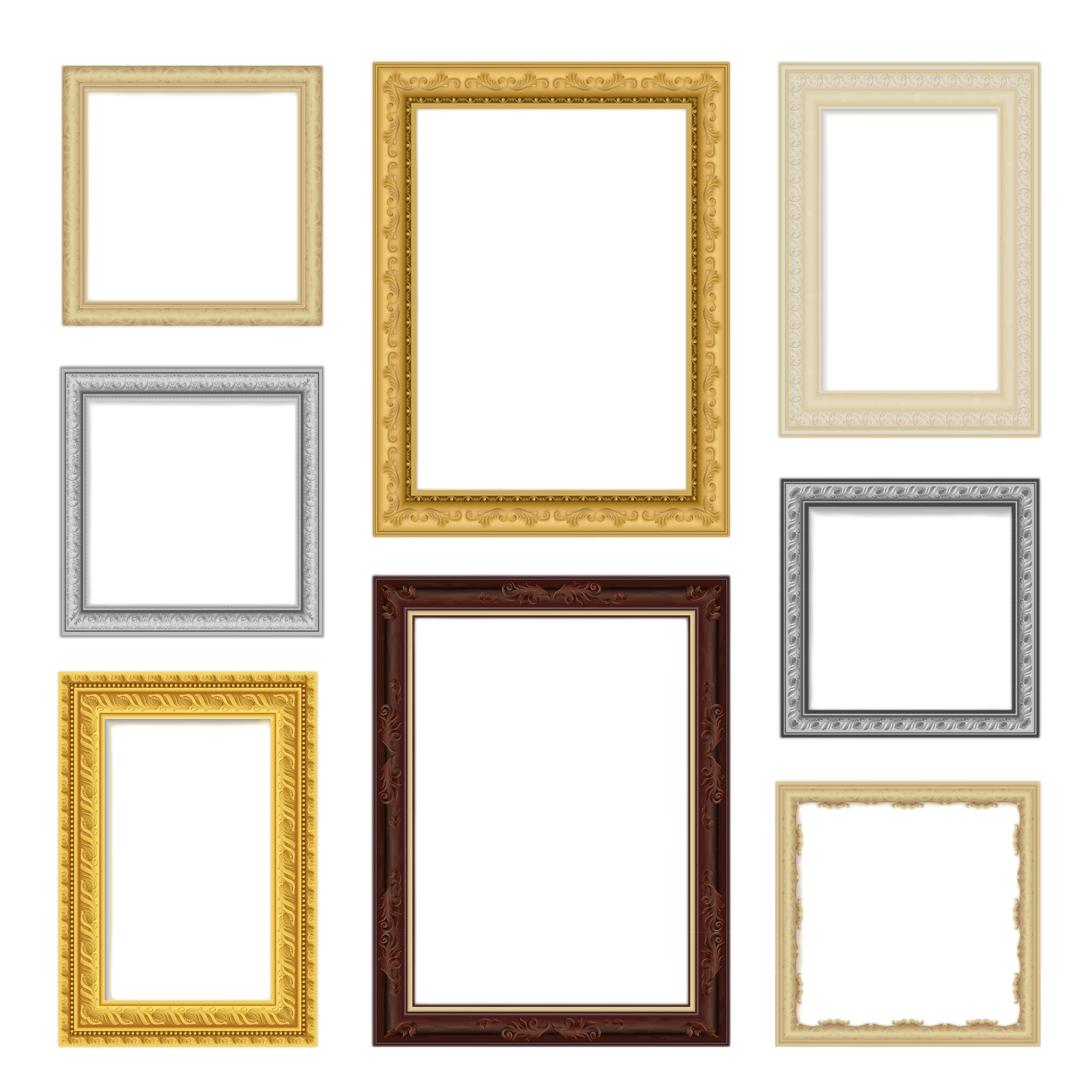 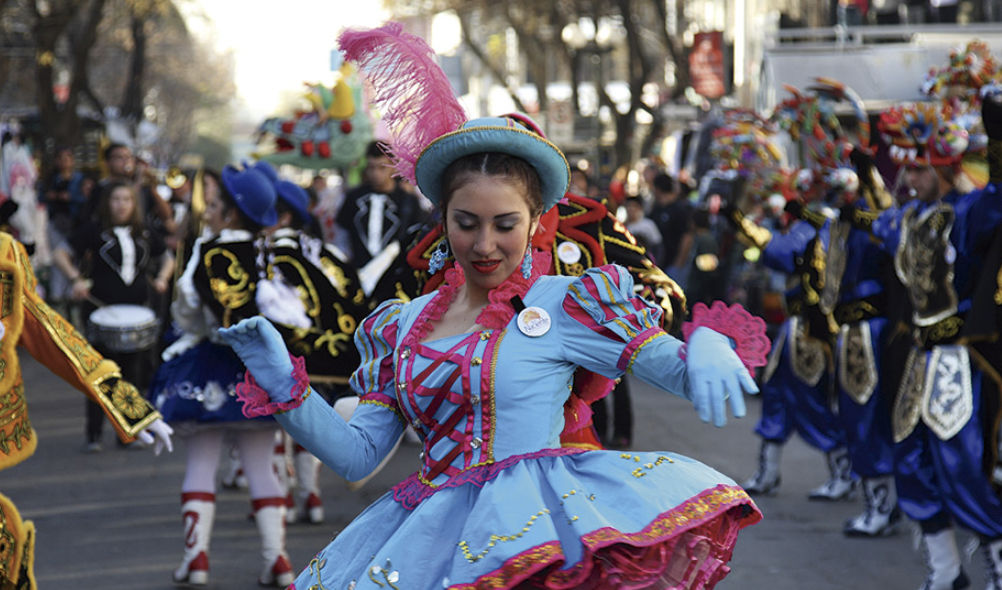 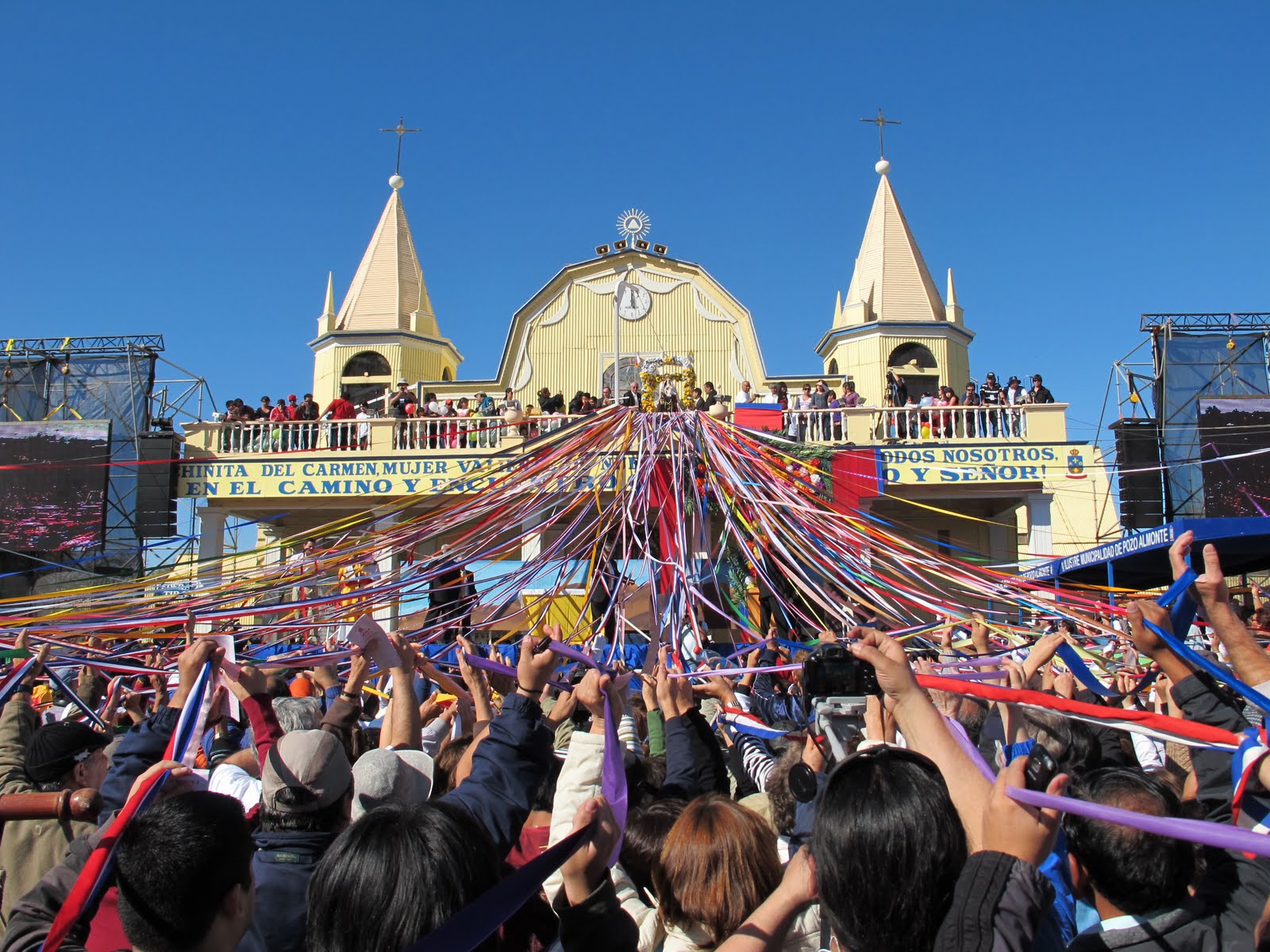 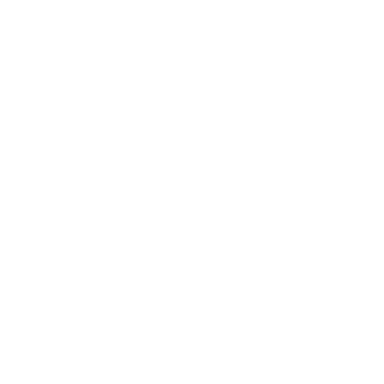 Llegar a María
¿Cuál creen que es el origen de estas cintas? ¿De dónde creen que salen?
¿Qué función creen que tienen estas cintas? ¿Qué les hace decir eso?
Título del juego
Juguemos a adivinar
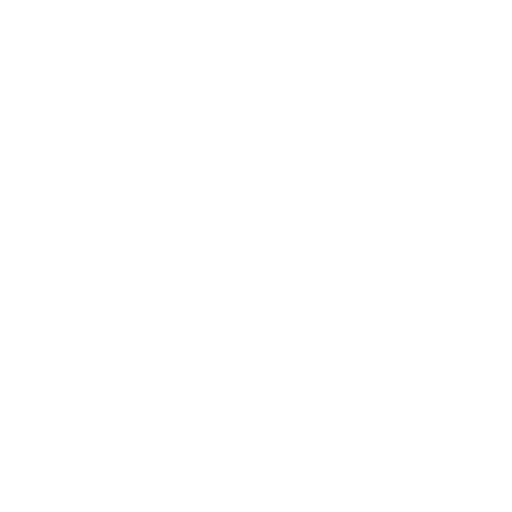 Llegar a María
Toma un trozo de lana o de cinta.
1
Haz un nudo en señal de una intención personal para pedirle a la Virgen del Carmen.
2
Haz un nudo en señal de una intención por una persona que quieras, para pedirle a la Virgen del Carmen.
3
Haz un nudo por un bien recibido que quieras agradecer a la Virgen del Carmen.
4